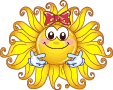 Что может наше тело?
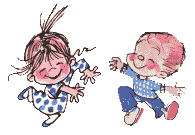 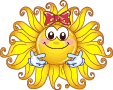 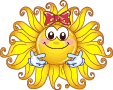 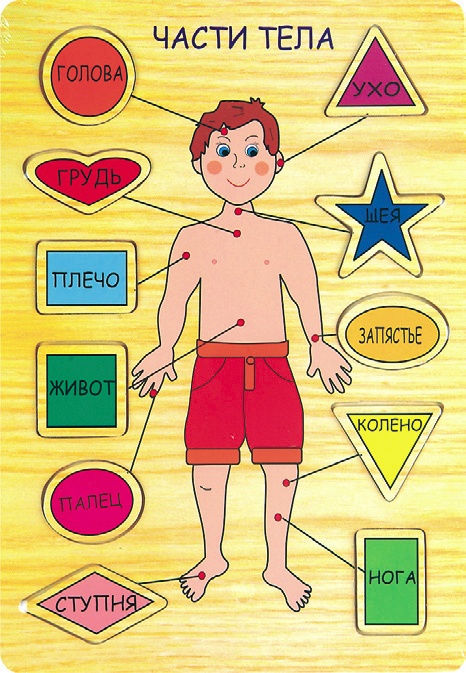 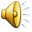 Страус хочет полетать, но не может он взлетать.Крылья маловаты ноги длинноваты!
А потом пришел медведь, любит мишенька шуметь.
Утка с боку набок переваливается. Ей ходить так очень нравиться.
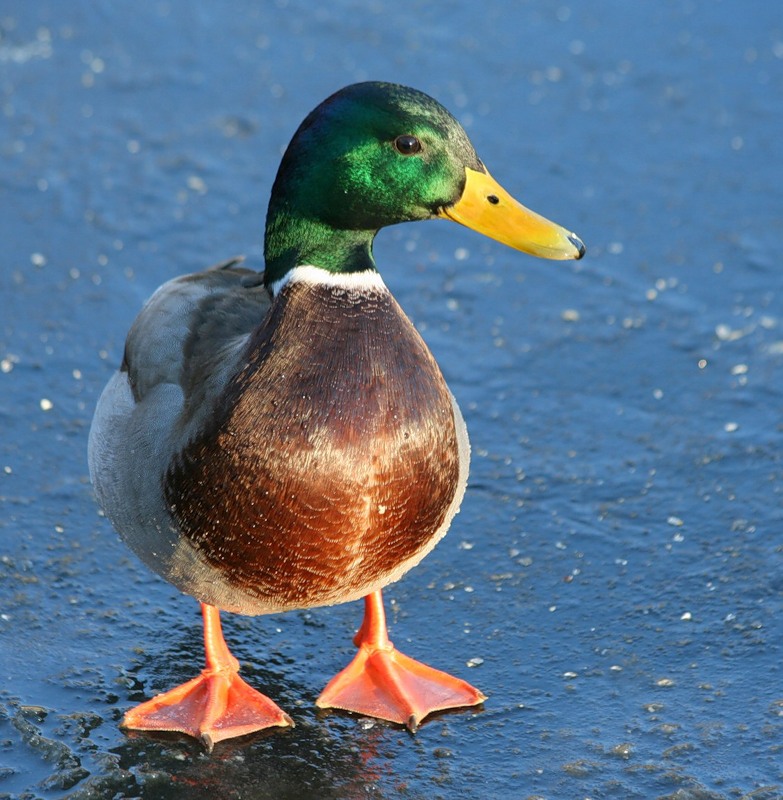 Вот КамАЗ идет груженный.Медленно ползет тяжелый.10 тонн песка он тянет, не свернет и не застрянет.
Еж тихонечко бежал. Никому он не мешал.
Руки перед грудью, ладони сведены вместе, тыльной стороной вниз . Ребенок дует  на ладоши, представляя, что держит именинный торт, на котором стоят свечи.
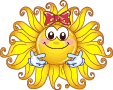 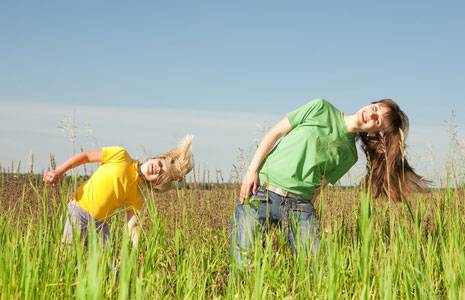 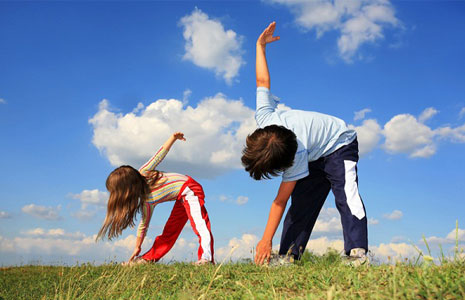 Здравствуй ,милый мой цветок.Улыбнулся ветерок .Солнце лучиком играя, Целый день тебя ласкает.
Изобрази
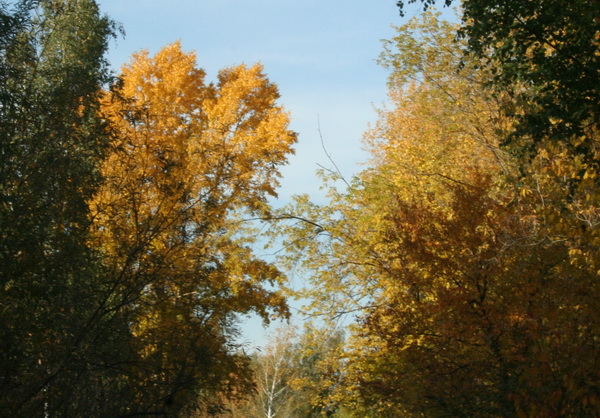 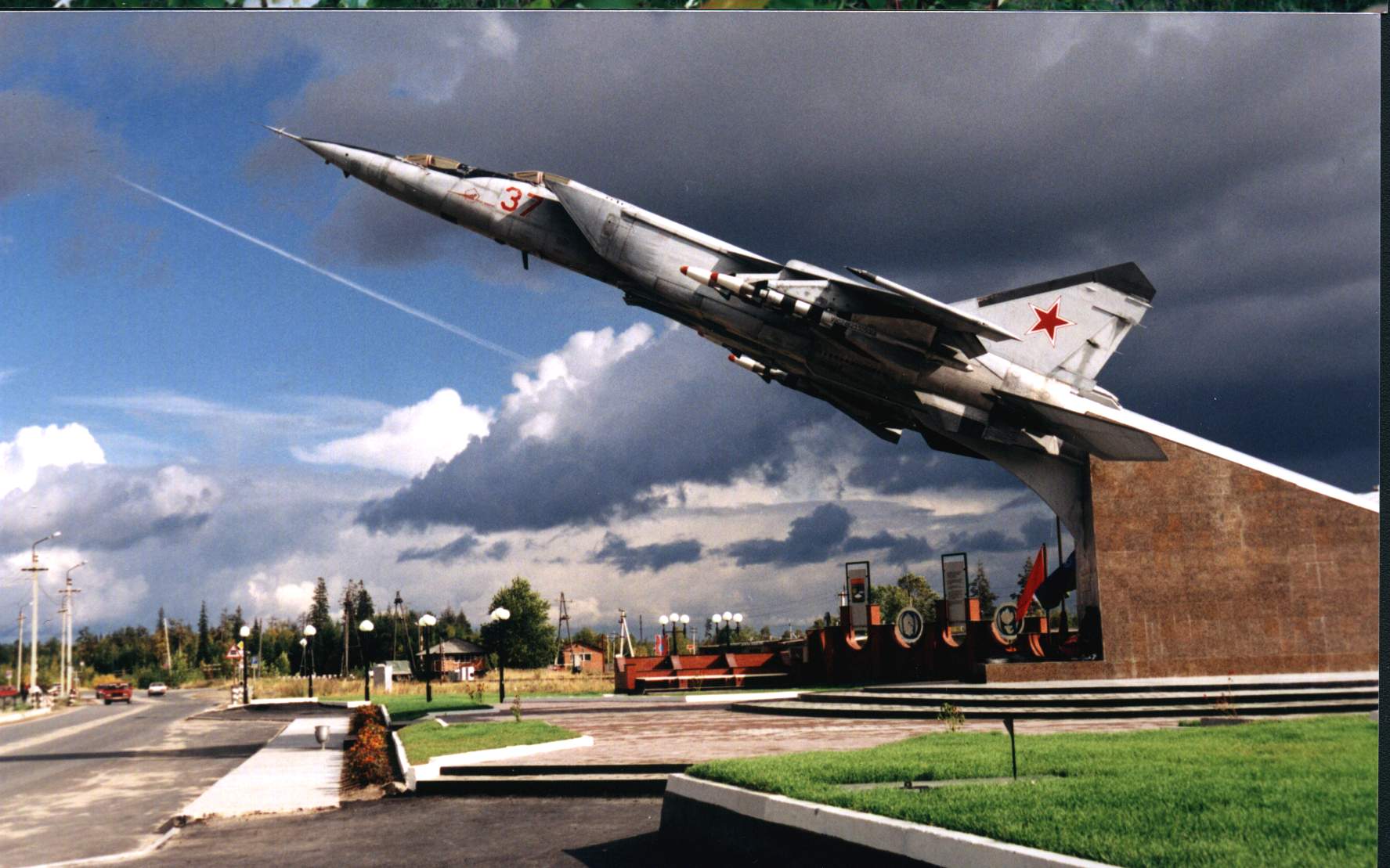 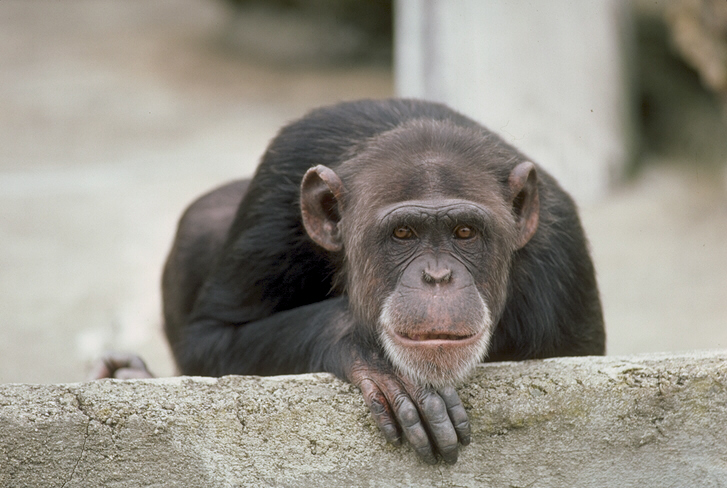 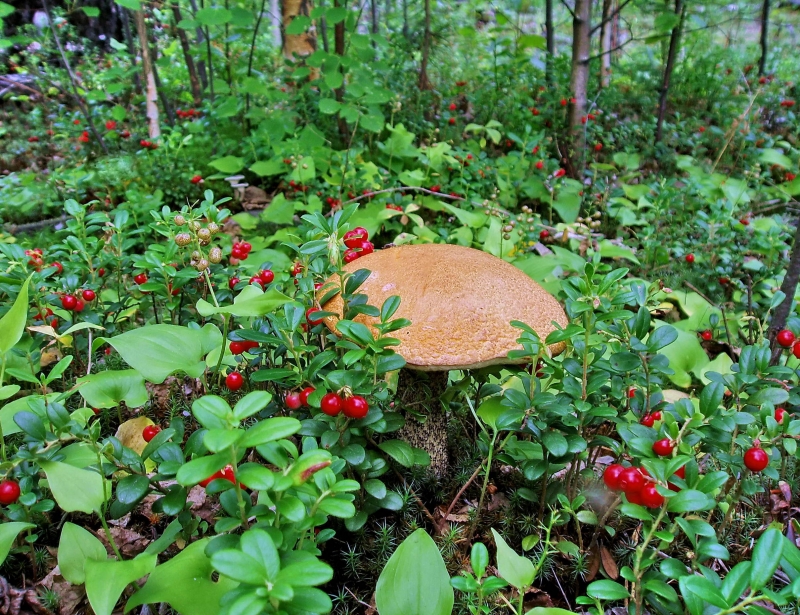 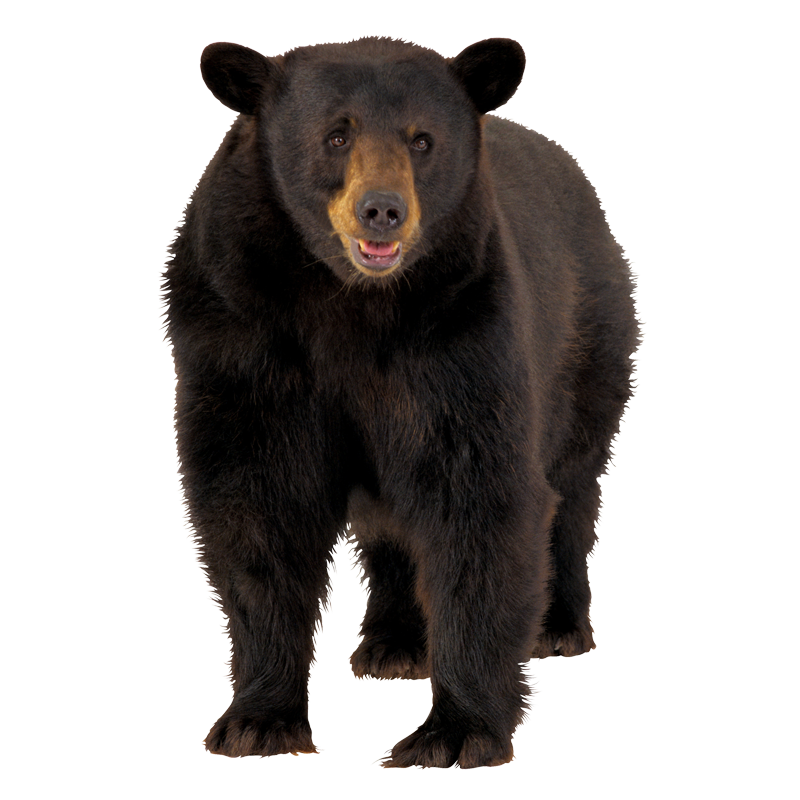 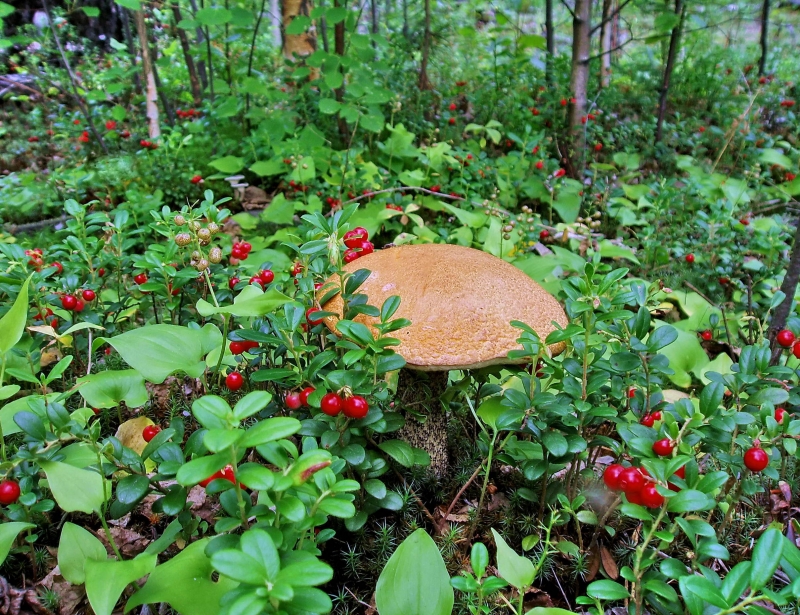 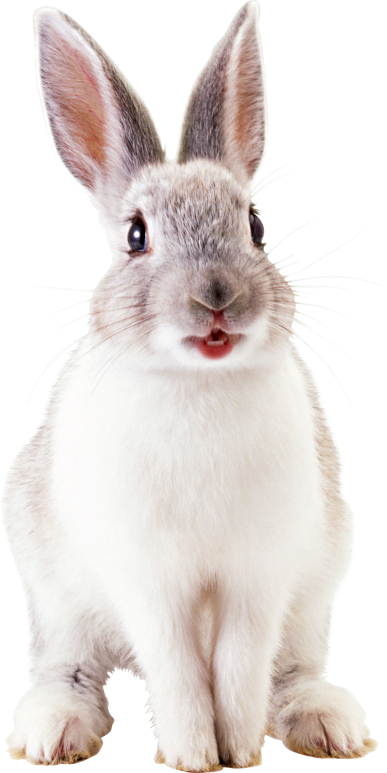 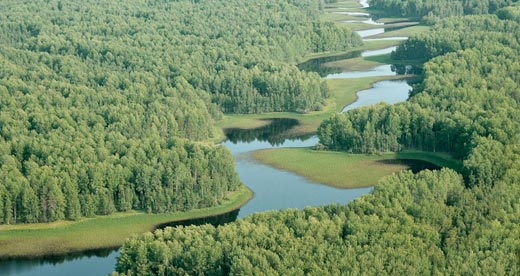 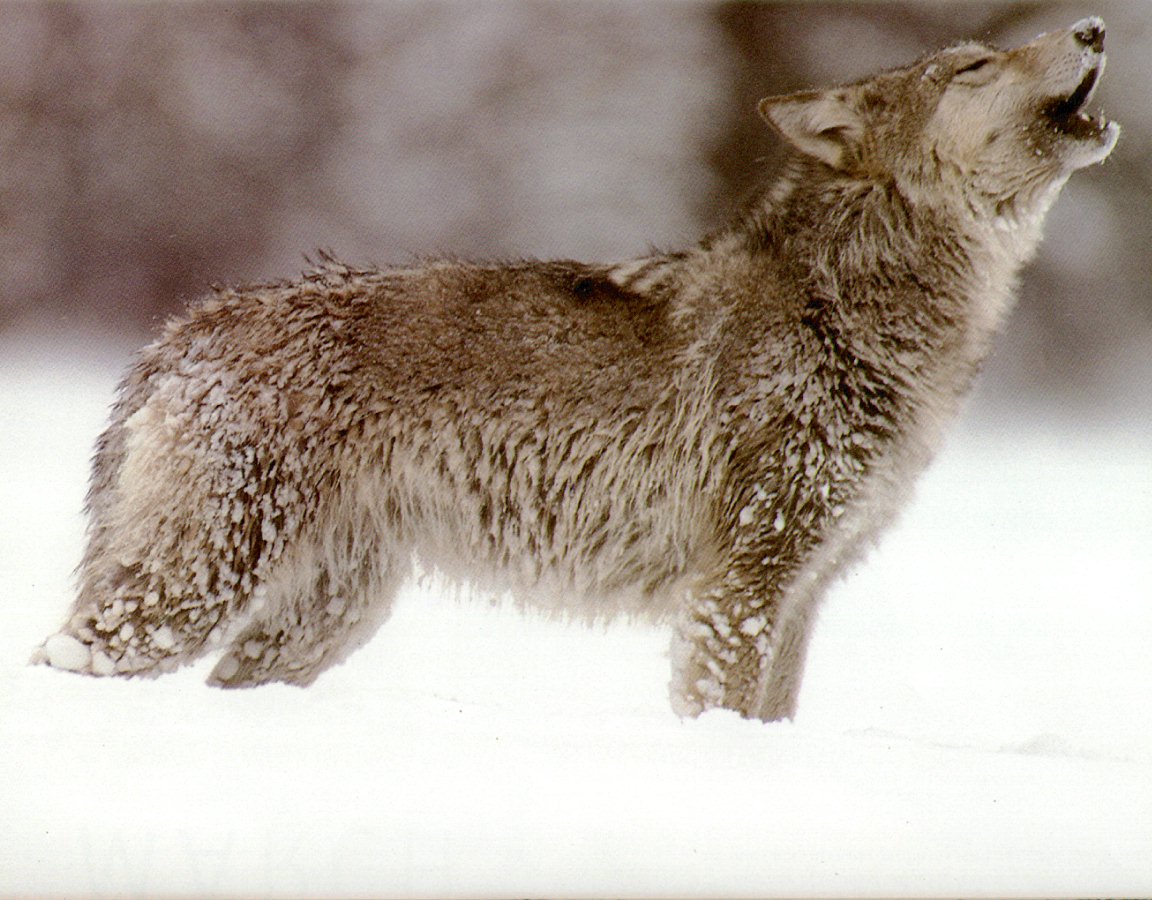 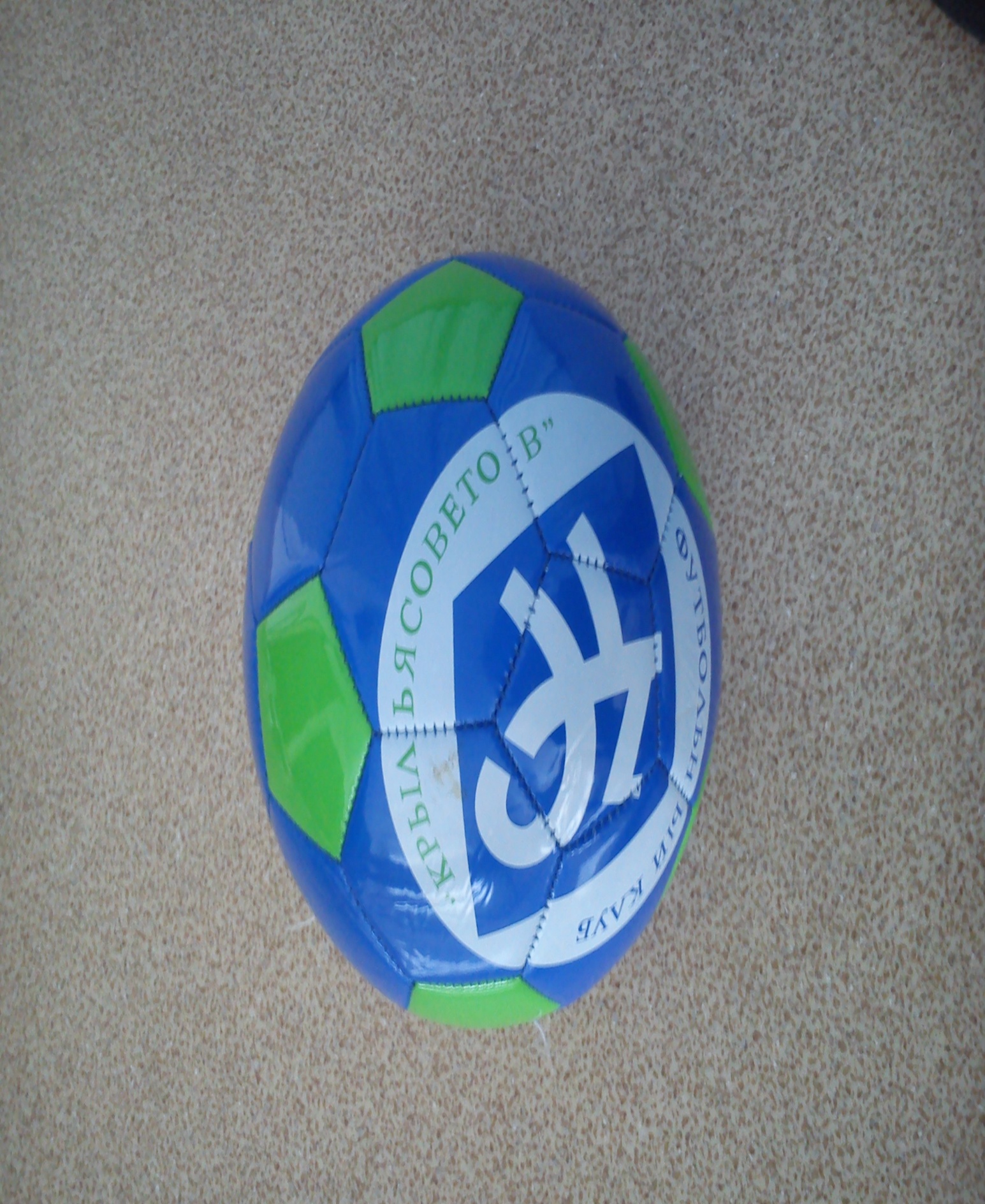 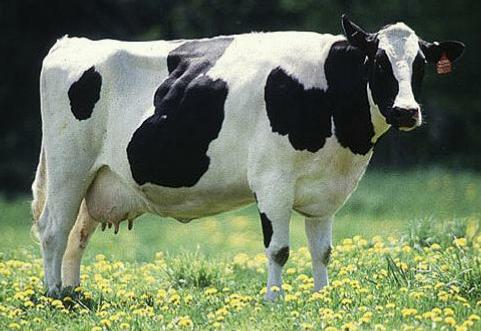 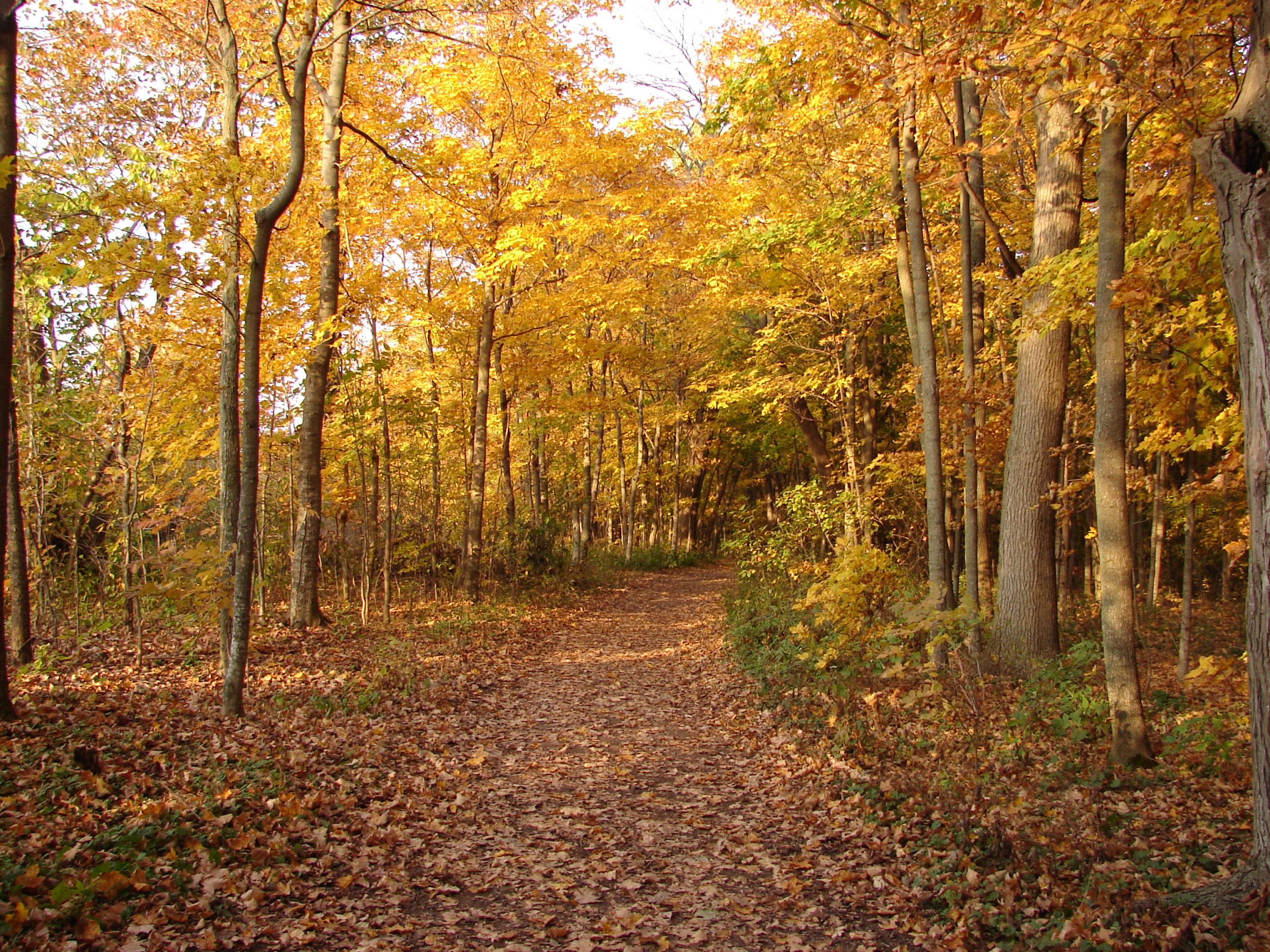 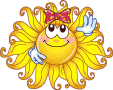 Вы ребята молодцы
Постарались от души,
И за это вам друзья
Говорю спасибо Я.